Congenital malformation
Congenital airway malformation
Laryngomalacia
Congenital Subglottic Stenosis
Vocal Cord Paralysis 
Congenital Laryngeal Webs and Atresia
Tracheomalacia and Bronchomalacia  
Congenital lung malformation 
Pulmonary Agenesis and Aplasia 
Pulmonary hypoplasia 
Congenital Cystic Malformation
Laryngomalacia
CLINICAL MANIFESTATIONS 
It is the most common congenital laryngeal anomaly and the most common cause of stridor in infants and children.
 60% of congenital laryngeal anomalies in children with stridor are due to laryngomalacia. 
The stridor is caused, in part, by decreased laryngeal tone leading to supraglottic collapse during inspiration. 
Symptoms usually appear within the 1st 2 weeks of life and increase in severity for up to 6 mo, although gradual improvement can begin at any time. 
Gastroesophageal reflux disease and neurologic disease influence the severity of the disease and thereby the clinical course.
DIAGNOSIS 
The diagnosis is made primarily based on symptoms and confirmed by outpatient flexible laryngoscopy . 
Laryngomalacia can contribute to feeding difficulties and dysphagia in some children because of decreased laryngeal sensation and poor suck swallow breath coordination. 
15-60% of infants with laryngomalacia have synchronous airway anomalies  complete bronchoscopy is undertaken for patients with moderate to severe obstruction.
TREATMENT 
observation is suitable for most infants because most symptoms resolve spontaneously as the child and airway grow .
Laryngopharyngeal reflux is managed aggressively.
surgical intervention indicated if :
patients symptoms are severe enough to cause progressive respiratory distress, cyanosis, or failure to thrive.
Congenital Subglottic Stenosis
CLINICAL MANIFESTATIONS
 it  is the second most common cause of stridor. 
 it is a narrowing of the subglottic larynx, It typically causes respiratory distress and biphasic or primarily inspiratory stridor.
 It may be congenital or acquired. 
Symptoms often occur with a respiratory tract infection .
Recurrent or persistent croup usually occurs in these children at 6 mo of age or younger.
The stenosis can be caused by: 
an abnormally shaped cricoid cartilage  
tracheal ring that becomes trapped underneath the cricoid cartilage 
 soft tissue thickening caused by ductal cysts, submucosal gland hyperplasia or fibrosis.
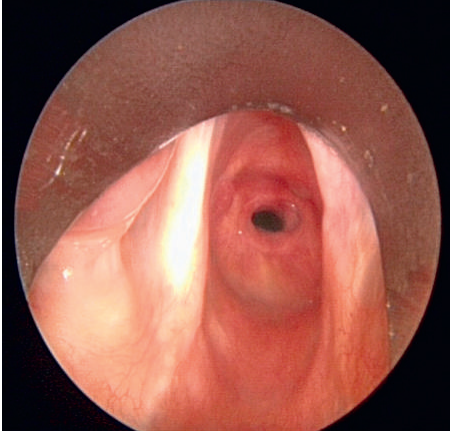 DIAGNOSIS 
Its made by airway radiographs is confirmed by direct laryngoscopy.
Stenosis >50% is usually symptomatic and often requires treatment. 
  Treatment
Dilation and endoscopic laser surgery are rarely effective because most congenital stenosis are cartilaginous. 
Anterior laryngotracheal decompression (cricoid split) or laryngotracheal reconstruction with cartilage grafting is usually effective in avoiding tracheostomy.
Vocal Cord Paralysis
CLINICAL MANIFESTATIONS 
It  is the third most common congenital laryngeal anomaly that produces stridor in infants and children. 
Could be unilateral or bilateral 
Congenital central nervous system lesions such as myelomeningocele, Chiari malformation, and hydrocephalus may be associated with bilateral paralysis. 
Unilateral vocal cord paralysis is most often iatrogenic as a result of surgical treatment for gastrointestinal (tracheoesophageal fistula) and cardiovascular (patent ductus arteriosis repair) anomalies. 
Bilateral vocal cord paralysis produces airway obstruction manifested by high pitched inspiratory stridor: a phonatory sound or inspiratory cry. 
Unilateral paralysis causes aspiration, coughing, and choking; the cry is weak and breathy, but stridor and other symptoms of airway obstruction are less common.
DIAGNOSIS 
 is made by awake flexible laryngoscopy. 
A thorough investigation for the underlying primary cause is indicated. Because of the association with other congenital lesions, evaluation includes neurology and cardiology consultations as well as diagnostic endoscopy of the larynx, trachea, and bronchi. 
TREATMENT 
  based on the severity of the symptoms. 
Vocal cord paralysis in infants usually resolves spontaneously within 6-12 mo. 
Bilateral paralysis can require temporary tracheotomy.
Congenital Laryngeal Webs and Atresia
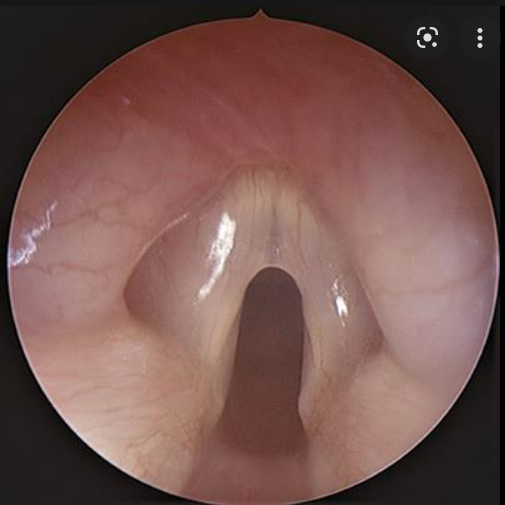 Most congenital laryngeal webs are glottic with subglottic extension and associated subglottic stenosis. 
Chromosomal and cardiovascular anomalies as well as chromosome 22 q 11 deletion are common in patients with congenital laryngeal web.

It can be presented with  airway obstruction ,weak cry or aphonia 
Diagnosis is made by direct laryngoscopy .
 Treatment might require only incision or dilation. 
Laryngeal atresia occurs as a complete glottic web and commonly is associated with tracheal agenesis and tracheoesophageal fistula
Tracheomalacia and Bronchomalacia
chondromalacia of a central airway, leading to insufficient cartilage to maintain airway patency throughout the respiratory cycle.
 These are common causes of persistent wheezing in infancy. 
Tracheomalacia and bronchomalacia can be either primary or secondary . 
Primary tracheomalacia and bronchomalacia are often seen in premature infants, although most affected patients are born at term. 
Secondary tracheomalacia and bronchomalacia refers to the situation in which the central airway is compressed by adjacent structure (e.g., vascular ring )or deficient in cartilage because of tracheoesophageal fistula .
 Laryngomalacia can accompany primary bronchomalacia or tracheomalacia.
CLINICAL MANIFESTATIONS 
Primary tracheomalacia and bronchomalacia are principally disorders of infants, with a male >female . 
The dominant finding, low-pitched monophonic wheezing heard predominantly during expiration, is most prominent over the central airways.   When the lesion involves only 1 main bronchus more commonly the left), the wheezing is louder on that side, and there may be unilateral palpable fremitus.
 Hyperinflation and/or subcostal retractions do not occur unless the patient also has concurrent asthma, viral bronchiolitis, or other causes of peripheral airways obstruction.
DIAGNOSIS 
Definitive diagnoses is established by flexible or rigid bronchoscopy
 fluoroscopy can demonstrate dynamic collapse and avoid the need for invasive diagnostic techniques, it is poorly sensitive. 
Pulmonary function testing can show a pattern of decreased peak flow and flattening of the flow-volume loop. 
 MRI and CT scanning (MRI with angiography is especially useful when there is a possibility of vascular ring )
TREATMENT 
Postural drainage can help with clearance of secretions.
 β-Adrenergic agents should be avoided in the absence of asthma, because they can exacerbate loss of airway patency due to decreased airway tone. 
Nebulized ipratropium bromide may be useful.
 Endobronchial stents have been used in severely affected patients 
 Continuous positive airway pressure via tracheostomy may be indicated for severe cases.
 Surgical approach is rarely required and only for patients who have life-threatening apnea, cyanosis, and bradycardia (“cyanotic spells”) from airway obstruction, and/or who demonstrated vascular compression. 
PROGNOSIS
 Primary bronchomalacia and tracheomalacia have excellent prognose 
Prognosis in secondary and acquired forms varies with cause.
Pulmonary Agenesis and Aplasia
Pulmonary agenesis   the complete absence of a lung .
Pulmonary aplasia   absence of a bronchial stump or carina with absence of a lung
 Pulmonary hypoplasia  a decrease in both the number of alveoli and the number of airway generations
 Bilateral pulmonary agenesis is incompatible with life, manifesting as severe respiratory distress and failure.
 Pulmonary agenesis is thought to be an autosomal recessive trait, with an estimated incidence of 1 in 10,000- 15,000 births.
CLINICAL MANIFESTATIONS AND PROGNOSIS 
Unilateral agenesis or hypoplasia can have few symptoms and nonspecific findings, resulting in only 33% of the cases being diagnosed while the patient is living. 
Symptoms tend to associated with central airway complications of compression, stenosis, and/or tracheobronchomalacia.
 In patients in whom the right lung is absent, the aorta can compress the trachea and lead to symptoms of central airway compression. 
Right lung agenesis has a higher morbidity and mortality than left lung agenesis. 
Pulmonary agenesis is often seen in association with other congenital anomalies such as the VACTERL sequence (vertebral anomalies, anal atresia, congenital heart disease, tracheoesophageal fistula, renal anomalies, and limb anomalies), ipsilateral facial and skeletal malformations, and central nervous system and cardiac malformations.
 Compensatory growth of the remaining lung allows improved gas exchange, but the mediastinal shift can lead to scoliosis and airway compression.
DIAGNOSIS AND TREATMENT 
Chest radiographic findings of unilateral lung or lobar collapse with a shift of mediastinal structures toward the affected side can prompt referral for suspected foreign-body aspiration, mucous plug occlusion, or other bronchial mass lesions. 
The diagnosis requires a high index of suspicion to avoid the unnecessary risks of bronchoscopy, including potential perforation of the rudimentary bronchus. 
CT of the chest is diagnostic 
Conservative treatment is usually recommended
Pulmonary Hypoplasia
ETIOLOGY AND PATHOLOGY 
Pulmonary hypoplasia involves a decrease in both the number of alveoli and the number of airway generations.
 The hypoplasia may be bilateral  as in oligohydramnios or thoracic dystrophy. 
Pulmonary hypoplasia is usually secondary to other intrauterine disorders that produce an impairment of normal lung development .
 Conditions such as deformities of the thoracic spine and rib cage (thoracic dystrophy), pleural effusions with fetal hydrops, congenital pulmonary airway malformation, and congenital diaphragmatic hernia physically constrain the developing lung. 
Any condition that produces oligohydramnios (fetal renal insufficiency or prolonged premature rupture of membranes) can also lead to diminished lung growth.
 In these conditions, airway and arterial branching are inhibited, thereby limiting the capillary surface area.
 Large unilateral lesions, such as congenital diaphragmatic hernia or pulmonary airway malformation, can displace the mediastinum and thereby produce a contralateral hypoplasia, although usually not as severe as that seen on the ipsilateral side.
CLINICAL MANIFESTATIONS 
usually recognized in the newborn period, owing to either the respiratory insufficiency or the presentation of persistent pulmonary hypertension . 
Later presentation (tachypnea) with stress or respiratory viral infection can be seen in infants with mild pulmonary hypoplasia.
 DIAGNOSIS AND TREATMENT 
A variety of imaging techniques, including MRI and ultrasound,
 Mechanical ventilation and oxygen may be required to support gas exchange. 
Specific therapy to control associated pulmonary hypertension, such as inhaled nitric oxide, may be useful. 
In cases of severe hypoplasia, the limited capacity of the lung for gas exchange may be inadequate to sustain life. Extracorporeal membrane oxygenation can provide gas exchange for a critical period of time and permit survival.
Congenital Cystic Malformation
PATHOLOGY 
Congenital pulmonary airway malformation (CPAM), formerly known as cystic adenomatoid malformation,
 consists of hamartomatous or dysplastic lung tissue mixed with more normal lung, generally confined to 1 lobe. 
This congenital pulmonary disorder occurs in approximately 1-4 in 100,000 births. 
Prenatal ultrasonographic findings are classified as macrocystic (single or multiple cysts >5 mm) or microcystic (echogenic cysts 2 cm in diameter) cysts lined with ciliated pseudostratified epithelium; the lesion is localized involving only a part of 1 lobe. 
One-third of cases have mucus-secreting cells. 
Presentation is in utero or in the newborn period.
ETIOLOGY 
The lesion probably results from an embryologic injury before the 35th day of gestation, with maldevelopment of terminal bronchiolar structures.
 Histologic examination reveals little normal lung and many glandular elements. 
Cysts are very common; cartilage is rare. The presence of cartilage might indicate a somewhat later embryologic insult, perhaps extending into the 10th-24th wk. 
DIAGNOSIS 
Cystic airway malformations can be diagnosed in utero by ultrasonography .
 Fetal cystic lung abnormalities can include CPAM (40%), pulmonary sequestration (14%) , or both (26%);
the median age at diagnosis is usually 21 wk gestation. 
In 1 series, only 7% had severe signs of fetal distress including hydrops, pleural effusion, polyhydramnios, ascites, or severe facial edema; 96% of the fetuses were born alive, 2 of whom died in the neonatal period.
 Lesions causing fetal hydrops have a poor prognosis. 
Large lesions, by compressing adjacent lung, can produce pulmonary hypoplasia in nonaffected lobes (.
 Even lesions that appear large in early gestation can regress considerably or decrease in relative size and be associated with good pulmonary function in childhood.
 CT allows accurate diagnosis and sizing of the lesion and is indicated even in asymptomatic neonates
CLINICAL MANIFESTATIONS 
Patients can present in the newborn period or early infancy with respiratory distress, recurrent respiratory infection, and pneumothorax.
Patients with smaller lesions are usually asymptomatic until mid-childhood, when episodes of recurrent or persistent pulmonary infection or chest pain occur.
 Breath sounds may be diminished, with mediastinal shift away from the lesion on physical examination.
 Chest radiographs reveal a cystic mass, sometimes with mediastinal shift
 Occasionally, an air–fluid level suggests a lung abscess .
TREATMENT 
Antenatal intervention in severely affected infants is controversial but can include excision of the affected lobe for microcystic lesions, aspiration of macrocystic lesions, and, rarely, open fetal surgery.
 In the postnatal period, surgery is indicated for symptomatic patients. Although surgery may be delayed for asymptomatic infants because postnatal resolution has been reported, true resolution appears to be very rare in that abnormalities usually remain detectable on CT or MRI.
 Sarcomatous and carcinomatous degeneration have been described in patients with CPAM, so surgical resection by 1 year of age is recommended to limit malignant potential. 
The mortality rate   is  is <10%. 
Another indication for surgery is to rule out pleuropulmonary  blastoma, a malignancy that can appear radiographically similar to type I CPAM
Pulmonary Sequestration
is a congenital anomaly of lung development that can be intrapulmonary or extrapulmonary, according to the location within the visceral pleura. 
The majority of sequestrations are intrapulmonary. 
PATHOPHYSIOLOGY 
The lung tissue in a sequestration does not connect to a bronchus and receives its arterial supply from the systemic arteries (commonly off the aorta) and returns its venous blood to the right side of the heart through the inferior vena cava (extralobar) or pulmonary veins (intralobar). 
The sequestration functions as a space-occupying lesion within the chest; it does not participate in gas exchange and does not lead to a left-to-right shunt or alveolar dead space. 
Communication with the airway can occur as the result of rupture of infected material into an adjacent airway. 
Gastric or pancreatic tissue may be found within the sequestration. 
Cysts also may be present.
 Other associated congenital anomalies, including CPAM , diaphragmatic hernia , and esophageal cysts, are not uncommon.
CLINICAL MANIFESTATIONS AND DIAGNOSIS 
Physical findings in patients with sequestration include an area of dullness to percussion and decreased breath sounds over the lesion.
 During infection, crackles may also be present.
 A continuous or purely systolic murmur may be heard over the back. 
CT with contrastcan demonstrate both the extent of the lesion and its vascular supply. 
MR angiography is also useful. 
Ultrasonography can help rule out a diaphragmatic hernia and demonstrate the systemic artery. 
Surgical removal is recommended. Identifying the blood supply before surgey. 
Coil embolization  has been successful in treating patients with sequestration.
 Intrapulmonary sequestration is generally found in a lower lobe and does not have its own pleura.
 Patients usually present with infection. 
In older patients, hemoptysis is common.
 A chest radiograph during a period when there is no active infection reveals a mass lesion; an air–fluid level may be present. 
During infection, the margins of the lesion may be blurred. There is no difference in the incidence of this lesion in each lung.
Extrapulmonary sequestration is much more common in boys, and almost always involves the left lung. 
This lesion is enveloped by a pleural covering and is associated with diaphragmatic hernia and other abnormalities such as colonic duplication, vertebral abnormalities, and pulmonary hypoplasia.
 Many of these patients are asymptomatic when the mass is discovered by routine chest radiography.
 Other patients present with respiratory symptoms or heart failure. 
Subdiaphragmatic extrapulmonary sequestration can manifest as an abdominal mass on prenatal ultrasonography.
TREATMENT
 Treatment of intrapulmonary sequestration is surgical removal of the lesion by Surgical resection 
 Coil embolization of the feeding artery has also been successful.
Bronchogenic Cysts
ETIOLOGY AND PATHOLOGY
 Bronchogenic cysts arise from abnormal budding of the tracheal diverticulum of the foregut before the 16th wk of gestation and are originally lined with ciliated epithelium.
 They are more commonly found on the right and near a midline structure (trachea, esophagus, carina), but peripheral lower lobe and perihilar intrapulmonary cysts are not infrequent. 
Diagnosis may be precipitated by enlargement of the cyst, which causes symptoms by pressure on an adjacent airway. When the diagnosis is delayed until an infection occurs, the ciliated epithelium may be lost, and accurate pathologic diagnosis is then impossible.
 Cysts are rarely demonstrable at birth. Later, some cysts become symptomatic by becoming infected or by enlarging and compromising the function of an adjacent airway.
 CLINICAL MANIFESTATIONS AND TREATMENT 
Fever, chest pain, and productive cough are the most common presenting symptoms. 
Dysphagia may be present; some bronchogenic cysts are asymptomatic. 
A chest radiograph reveals the cyst, which can contain an air–fluid level . 
CT scan or MRI is obtained in most cases to better demonstrate anatomy and extent of lesion before surgical resection. 
Treatment of symptomatic cysts is surgical excision after appropriate antibiotic management. 
Asymptomatic cysts are generally excised in view of the high rate of infection